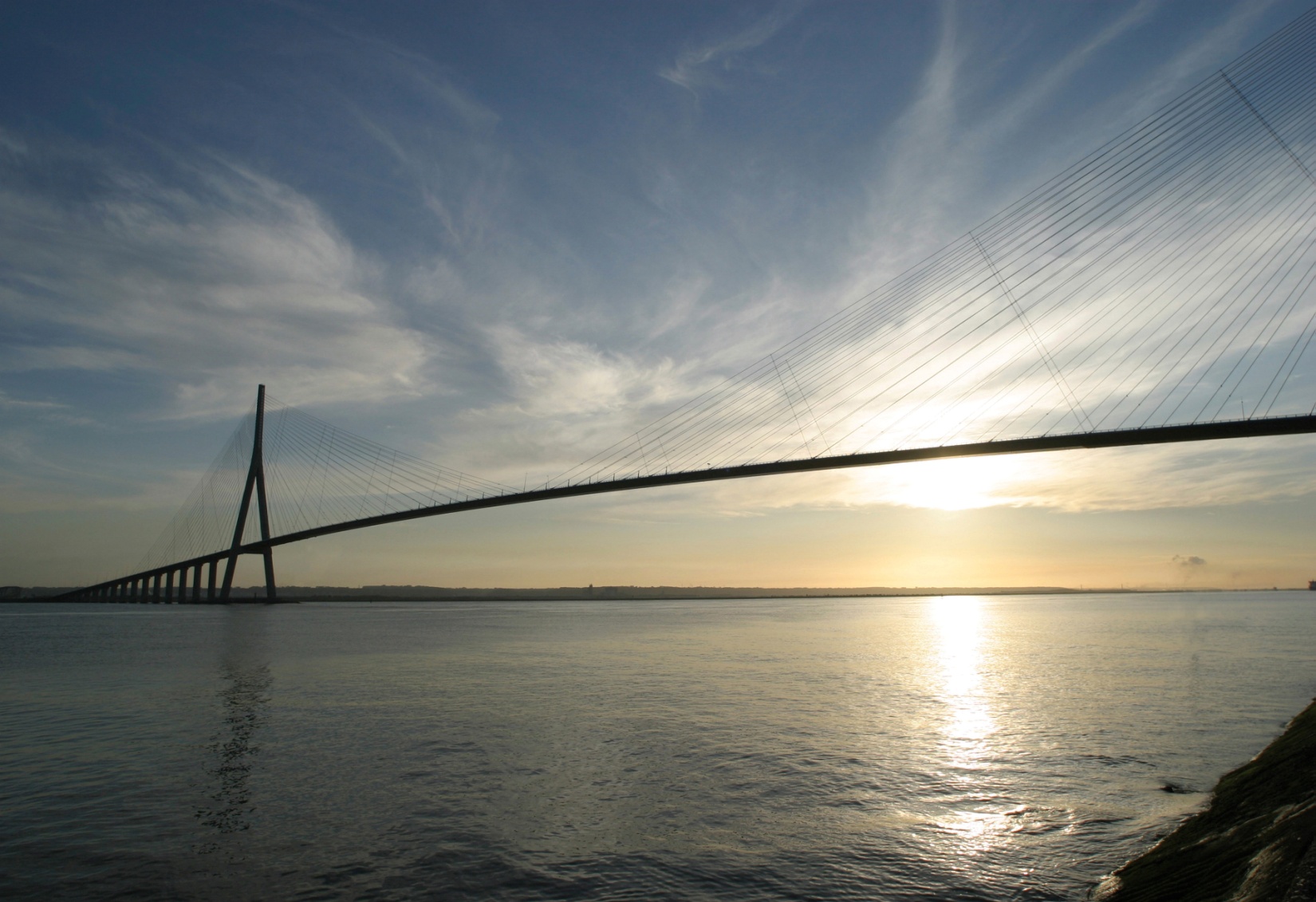 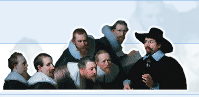 PER UNA BUONA
SANITÀ
«La qualità del sistema ECM 
           per la qualità professionale «


Roma   4-5 novembre 2013
L’ E.C.M. italiana :  triennio 2014- 2016
un percorso da programma educativo 
a sistema formativo verso lo  SVILUPPO PROFESSIONALE CONTINUO


                                         Luigi Conte - Udine
Richiamare i principi fondanti ed ispiratori dell’ECM
Riproporre le motivazioni delle scelte operative dalla Commissione Nazionale
Accennare a rischi ed opportunità
Esaminare gli strumenti da implementare nel prossimo triennio
Tracciare le linee di indirizzo per il triennio 2014-2016
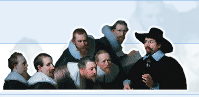 Luigi Conte  - Udine
"E' evidente che i progressi della medicina e della scienza sono talmente importanti e innovativi che si deve studiare tutta la vita per essere sempre aggiornati"
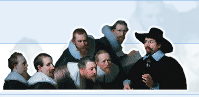 Luc Montagnier, Roma 10/10/2013
Luigi Conte  - Udine
Un moderno professionista della salute di qualità deve acquisire e possedere adeguati strumenti:
Per garantire :
l’efficienza di costosi fattori produttivi;
l’efficacia e l’appropriatezza delle pratiche professionali ;
la buona gestione di complesse relazioni professionali ed umane;
in un processo, continuo ed integrato, “long life” che parte dall’accesso agli studi accademici e si conclude al termine della vita attiva professionale
Luigi Conte  - Udine
Quindi la Formazione Continua ECM non può essere pensata solo un banale trasferimento di conoscenze più o meno aggiornate né come semplice “manutenzione tecnica” ma deve essere intesa come 
supporto allo sviluppo di “sistemi di competenze”,
che è riduttivo connotare esclusivamente come “tecnico-professionali”, ma devono comprendere tutta la gamma delle attività richieste in contesti sociali continuamente mutevoli e che deve sfociare nello sviluppo professionale continuo.
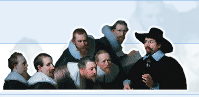 Luigi Conte  - Udine
Ricordando che ……
“Quando si dice che l’educazione è un trasferimento di conoscenze, si deve tener presente che il trasmetterla non significa ficcare qualcosa nella mente degli allievi. [Essa] non è un recipiente […..] La mente riorganizza di continuo l’esperienza
    e l’apprendimento consiste essenzialmente in questo.”
                                                 Raffaele Laporta
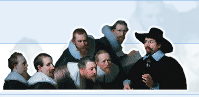 Luigi Conte  - Udine
La formazione «long life» consente: 
di aumentare le capacità di apprendimento delle persone mentre lavorano
di sviluppare e capitalizzare la conoscenza e l’esperienza acquisita partendo dal comportamento quotidiano di ognuno.
IL RISCHIO ?
Offrire queste opportunità di crescita con prodotti carenti di :
Analisi dei bisogni dei professionisti
Di valutazioni
Di apporto di metodi didattici attivi
Di accurata verifica dei risultati
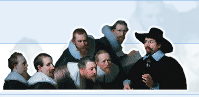 (De Santis - Teodori , 2012)
Luigi Conte  - Udine
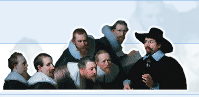 La C.N. ECM vuole evitare :
Eventi formativi riduttivi 
Pensati ed attuati in forma episodica e semplicistica
Realizzati frettolosamente 
Misurati male
Con costi tali da non giustificare la scarsa qualità in un epoca di drastica riduzione  dei budget per la formazione
(De Santis-Teodori 2012)
Luigi Conte  - Udine
La vigilanza che si vuole perseguire con le nuove regoledeve mirare a valorizzare “l’andragogismo”
Un formatore deve avere competenze didattiche (“i ferri del mestiere”), ma deve essere anche ben consapevole che queste vanno subordinate alla capacità prioritaria e cruciale, di saper individuare, esplicitare e quindi lavorare sugli obiettivi formativi, generali e specifici e sui contesti.
Per cancellare una standardizzazione acefala dei formatori di massa o, peggio ancora, distributori di crediti
(Bertolini 2010)
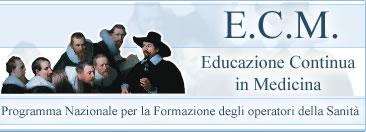 Luigi Conte  - Udine
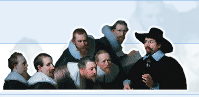 Ecco perché……..
L’accreditamento diretto dei provider non identifica una diversa procedura burocratica ma ribalta il principio di responsabilità ed autonomia dei produttori di formazione, chiamati a garantire non su singoli eventi ma su tutta la propria attività, profili consoni di organizzazione (statuti, contabilità, centri di responsabilità), di offerta formativa (piani formativi), di trasparenza (contratti di sponsorizzazione).
Luigi Conte  - Udine
Ed ecco quindi  la necessità di :
Regole certe e stringenti per l’accreditamento dei Provider Nazionali e Regionali
Obbligo di rendere trasparenti i rapporti di sponsorizzazione
Obbligo di evitare o rendere pubblici eventuali conflitti di interesse
Obbligo della valutazione non solo dei discenti , ma anche dei docenti e degli approcci didattici (in un’ottica epidemiologica)
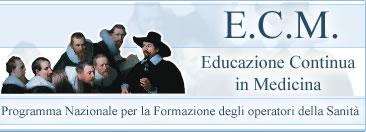 Luigi Conte  - Udine
Ed ecco la necessità  :
Che ogni Provider accreditato allestisca un progetto formativo annuale / pluriennale quale frutto di un’autentica progettazione educativa ed un’attenta riflessione sui processi formativi
NON PIU’ FORMAZIONE OCCASIONALE , A “SPOT”
NON PIU’ chiedersi prima di tutto quale approccio didattico  utilizzare ………...
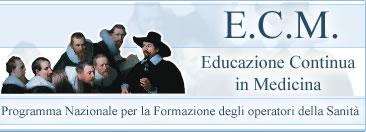 Luigi Conte  - Udine
ma chiedersi nel preparare un evento formativo:
Quale professionista della salute vogliamo formare ?
Con quali competenze ?
In quale contesto ? 
Perché ?
  ……. e poi possiamo chiederci anche  con quali mezzi didattici
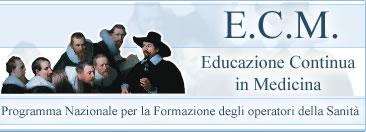 Luigi Conte  - Udine
Con queste premesse…..il credito ECM diventa…….
lo strumento per attestare l’avvenuta formazione
e non il fine stesso della formazione
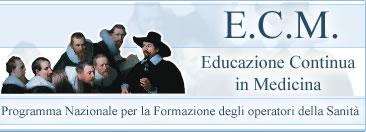 Luigi Conte  - Udine
Abbiamo detto “No” a modelli burocratici, inquisitori e sanzionatori di controllo, ma…...
Osservatorio nazionale e regionale per la valutazione dei provider e degli eventi al fine di garantire  qualità, efficacia ed efficienza al sistema
Saranno ripresi i corsi di formazione ed adottato un regolamento per le “site visit” degli osservatori presso gli eventi e presso i provider
Luigi Conte  - Udine
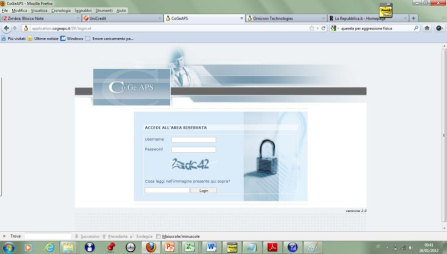 il ruolo Cogeaps ( Consorzio per la Gestione delle Anagrafiche delle Professioni Sanitarie)
I provider nazionali e regionali trasmettono i crediti erogati all’ente accreditante ed al COGEAPS
L’Ordine accede al Cogeaps , verifica la posizione del singolo professionista ed emette la competente certificazione di legge al termine di ogni triennio
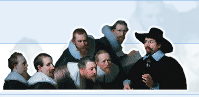 Luigi Conte  - Udine
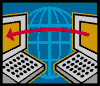 Valorizzazione della FAD e della FSC
Non tutto e non solo “residenziale”
Occorre adattare le metodologie didattiche  ai bisogni formativi ed ai contenuti
Nell’ultimo anno la fad ha avuto un incremento notevole (da 5% al 37%)
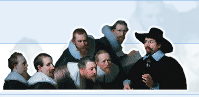 Luigi Conte - Udine
La proposta del
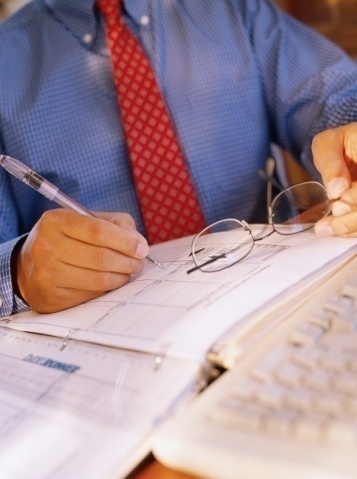 DOSSIER FORMATIVO
Definizione nell’Accordo Stato Regioni del 
   1/8/2007: “strumento di programmazione e valutazione del percorso formativo del singolo operatore (individuale) o del gruppo di cui fa parte (equipe o network professionale). Non è, quindi, un portfolio delle competenze, ma ne può essere considerato  un precursore ed è comunque correlato al profilo professionale e alla posizione organizzativa”.
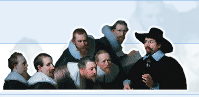 L.Conte - Udine
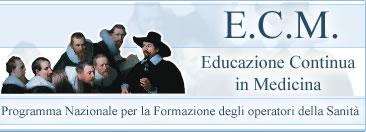 Il DF si avvale di quattro specifiche sezioni documentabili:
1^ sezione. Anagrafica: il profilo anagrafico con l’indicazione del profilo professionale, della collocazione lavorativa (posizione organizzativa) e del curriculum dell’operatore

 2^ sezione. Programmazione: il fabbisogno formativo individuale definito 
a) in rapporto al profilo e alle aree di competenza dell’operatore e 
b) alle caratteristiche dell’attività clinico-assistenziale svolta 
 
3^ sezione. Realizzazione/Evidenze: le evidenze relative all’attività di formazione effettuata (documentazione, crediti, tipologie di attività) e alle altre attività considerate rilevanti (docenza, tutoraggio, ricerca). 

 4^ sezione. Valutazione: la valutazione periodica (da parte del singolo professionista,dell’Azienda, degli Ordini etc.)
Luigi Conte  - Udine
La sfida del prossimo triennio
A brevissimo sarà attivato un 
   call center / help desk per aiutare tutti i professionisti sanitari a costruire il proprio dossier formativo con accesso sul portale del CoGeAPS
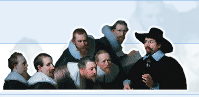 Luigi Conte  - Udine
L’ultima determina del 17/07/13 ha fatto chiarezza su :
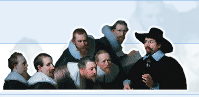 Esoneri, 
Esenzioni, 
Tutoraggio Individuale, 
Formazione all’estero, 
Autoapprendimento, 
Modalità di registrazione e Certificazione

E quindi il sistema può dirsi a regime per il prossimo triennio
Luigi Conte  - Udine
Il nostro è un «work in progress»
Pronti ad accogliere osservazioni e suggerimenti per garantire il miglior funzionamento del sistema
Pronti ad apportare semplificazioni di processi laddove giustificati per il recupero di efficienza ed efficacia
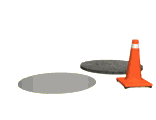 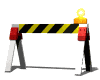 La Commissione N.  E.C.M.
ha stabilito in 150 crediti il debito formativo complessivo per il triennio 2014 – 2016 e ha previsto, inoltre, la possibilità, per tutti i professionisti sanitari, di riportare dal triennio precedente (2011 – 2013) fino a 45 crediti, se in linea con i previsti obblighi formativi.
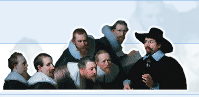 Luigi Conte  - Udine
Conclusioni
Una formazione che alimenta la multidimensionalità delle competenze del professionista può e deve :
1. costituire il punto di incontro tra individuo (bisogni, aspirazioni, profilo professionale ecc.) e organizzazione (appropriatezza, efficienza ed efficacia dell’offerta sanitaria);
2. garantire la continuità tra lavoro e formazione, non separando secondo vecchi modelli scolastici, la formazione da una parte e l’applicazione lavorativa dall’altra
L.Conte - Udine
Conclusioni
La formazione è  un valore professionale ancorato nella deontologia dei codici di tutti i professionisti sanitari che va trasferito nella realtà delle organizzazioni  preposte alla tutela della salute ponendosi  come prezioso strumento di sviluppo della qualità, efficacia e sicurezza dei professionisti, delle organizzazioni e dei servizi resi.
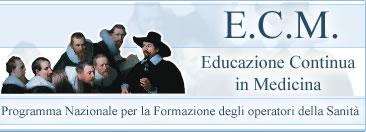 Luigi Conte  - Udine
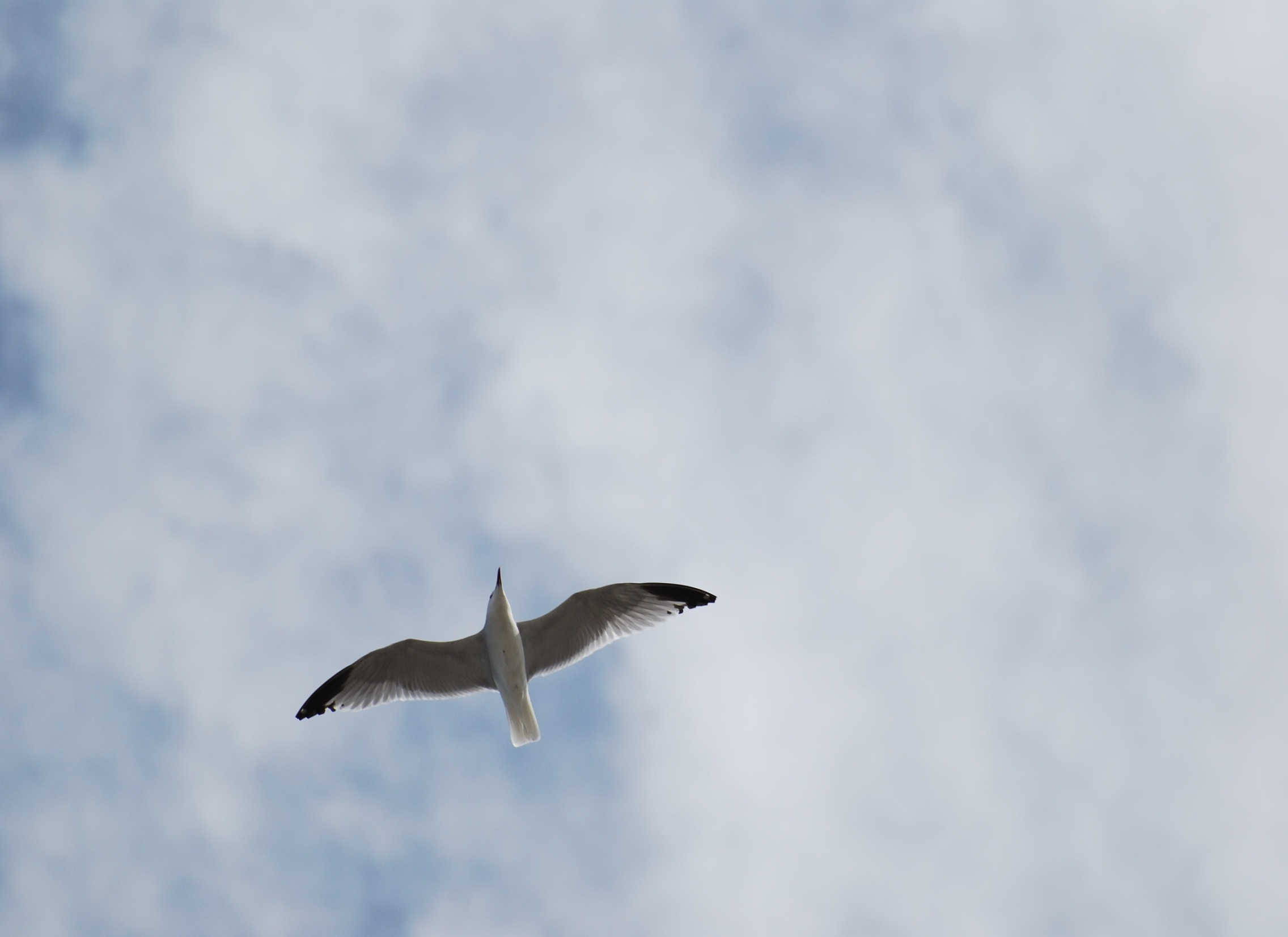 Grazie per l’attenzione